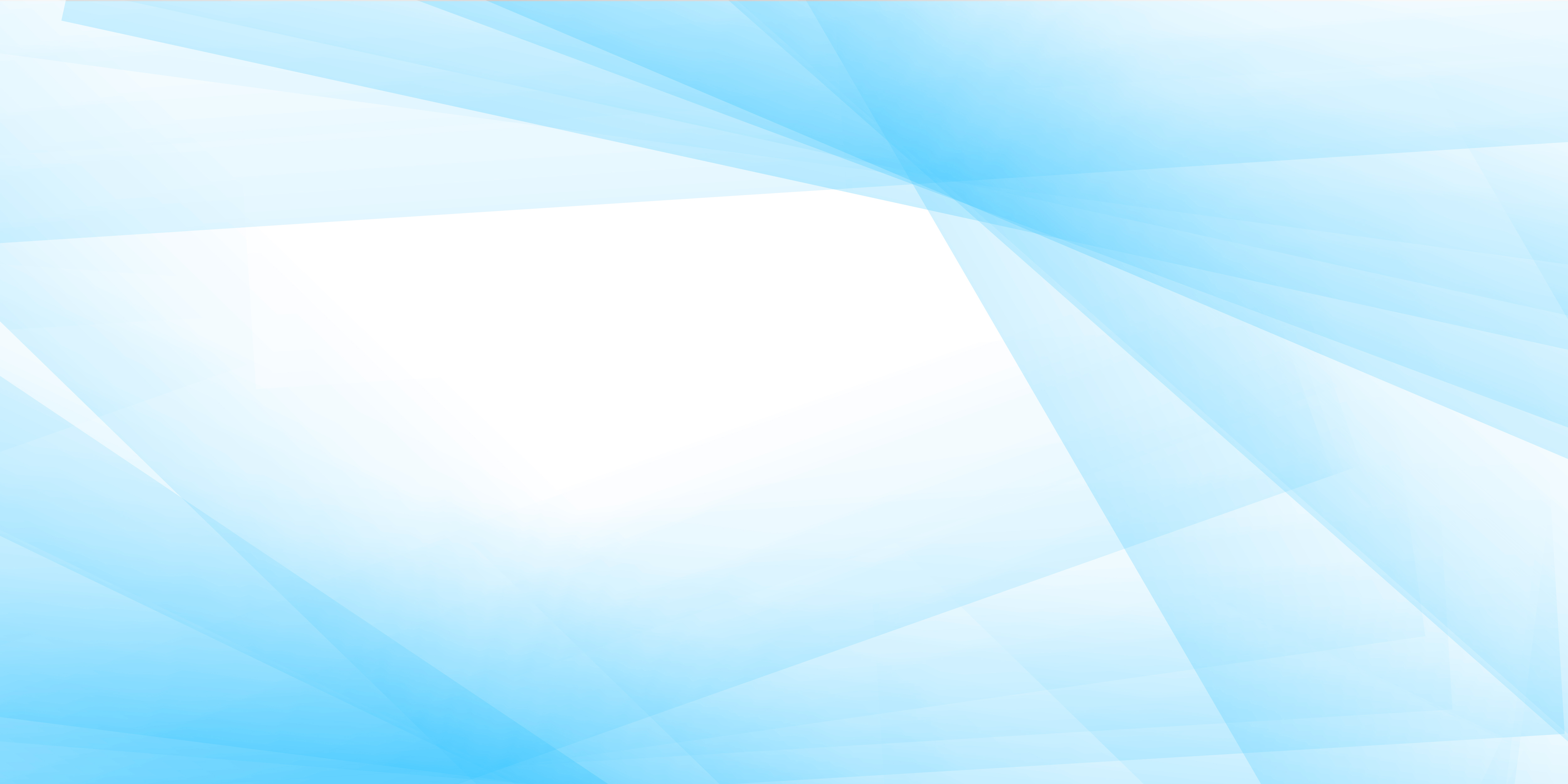 КАК СТАТЬ РЕЗИДЕНТОМ
ТЕРРИТОРИИ ОПЕРЕЖАЮЩЕГО РАЗВИТИЯ

«ВАРГАШИ»
НОРМАТИВНАЯ БАЗА
Налоговые льготы для резидентов ТОР
ТРЕБОВАНИЯ К РЕЗИДЕНТАМ ТОР     http://www.economic.kurganobl.ru/6138.html
КОММЕРЧЕСКАЯ ОРГАНИЗАЦИЯ
РЕГИСТРАЦИЯ НА ТЕРРИТОРИИ МОНОГОРОДА
ВЕДЕНИЕ ХОЗЯЙСТВЕННОЙ ДЕЯТЕЛЬНОСТИ ИСКЛЮЧИТЕЛЬНО НА ТЕРРИТОРИИ МОНОГОРОДА
РЕАЛИЗАЦИЯ ИНВЕСТИЦИОННОГО ПРОЕКТА, СООТВЕТСТВУЮЩЕГО ТРЕБОВАНИЯМ
ОТСУТСТВИЕ НЕИСПОЛНЕННЫХ ОБЯЗАТЕЛЬСТВ ПО НАЛОГАМ, 
СБОРАМ, СТРАХОВЫМ ВЗНОСАМ
ОТСУТСТВИЕ ФИЛИАЛА ИЛИ ПРЕДСТАВИТЕЛЬСТВА 
ЗА ПРЕДЕЛАМИ ТОР
НЕ ЯВЛЯЕТСЯ ГРАДООБРАЗУЮЩЕЙ ОРГАНИЗАЦИЕЙ
Поддержка МСП
Возмещение части затрат на технологические присоединения
Возмещение части затрат на приобретение франшизы
Возмещение части затрат по договорам лизинга
МКК «Фонд микрофинансирования Курганской области»
СП «Гарантийный фонд» при Фонде «Инвестиционное агентство Курганской области»
50% от суммы затрат на уплату паушального взноса

До 300 тыс. руб. на одного получателя
Поручительство 
до 25 млн. руб. 

Ставка 0,5–1,25%

До 50% от суммы кредита
До 50% от суммы затрат

До 1,5 млн.руб.
до 60 млн. руб. (ежегодно)
             
до 70% от стоимости оборудования

(Возможны изменения в нормативные акты в части предоставления возмещения части затрат!)
Ставка от 0,1%

До 5 млн. руб.

До 36 мес.
Более 50 мер поддержки – сайт: https://invest45.ru
Контактный телефон 8 (800) 250-47-31
ТРЕБОВАНИЯ,
ПРЕДЪЯВЛЯЕМЫЕ К ИНВЕСТИЦИОННОМУ ПРОЕКТУ, 
РЕАЛИЗУЕМОМУ РЕЗИДЕНТОМ ТОР
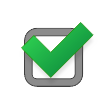 НЕ МЕНЕЕ 10 НОВЫХ РАБОЧИХ МЕСТ (по итогам первого года работы)
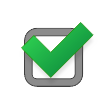 НЕ  МЕНЕЕ 2,5 МЛН. РУБЛЕЙ КАПВЛОЖЕНИЙ
(по итогам первого года  работы)
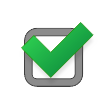 ДЛЯ ДЕЙСТВУЮЩИХ ПРОИЗВОДСТВ:
НОВЫЕ РАБОЧИЕ МЕСТА = СРЕДНЕСПИСОЧНАЯ ЧИСЛЕННОСТЬ ≥10
НЕ ПРЕДУСМАТРИВАЕТСЯ ЗАКЛЮЧЕНИЕ ДОГОВОРОВ
с градообразующей организацией (или ее дочерними организациями), в ходе исполнения которых выручка от реализации товаров, выполнения работ и оказания услуг градообразующей организации (или ее дочерним организациям) превышает 50% всей выручки
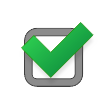 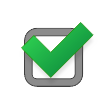 НЕ ПРЕДУСМАТРИВАЕТСЯ ПРИВЛЕЧЕНИЕ ИНОСТРАННОЙ РАБОЧЕЙ СИЛЫ >25% ОТ ОБЩЕЙ ЧИСЛЕННОСТИ
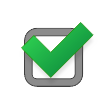 РЕАЛИЗАЦИЯ ПО РАЗРЕШЕННЫМ ВИДАМ ОКВЭД
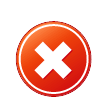 ЗАПРЕЩЕННЫЕ ВИДЫ ДЕЯТЕЛЬНОСТИ
02.20 - подкласс «Лесозаготовки»;
06 -  класс «Добыча нефти и природного газа»;
09.1 - подкласс «Предоставление услуг в области добычи нефти и природного газа»;
11 - класс «Производство напитков» (за исключением группы «Производство безалкогольных напитков; производство упакованных питьевых вод, включая минеральные воды»);
12 -  класс «Производство табачных изделий»;
19.20 -  группа «Производство нефтепродуктов»;
45 - класс «Торговля оптовая и розничная автотранспортными средствами и мотоциклами и их ремонт» (за исключением подкласса «Техническое обслуживание и ремонт автотранспортных средств» и подгруппы «Техническое обслуживание и ремонт мотоциклов и мототранспортных средств»);
46 -  класс «Торговля оптовая, кроме оптовой торговли автотранспортными средствами и мотоциклами»;
47 - класс «Торговля розничная, кроме торговли автотранспортными средствами и мотоциклами»;
49 - класс «Деятельность сухопутного и трубопроводного транспорта»;
50 - класс «Деятельность водного транспорта»;
51 - класс «Деятельность воздушного и космического транспорта»;
64 -  класс «Деятельность по предоставлению финансовых услуг, кроме услуг по страхованию и пенсионному обеспечению»;
65 - класс «Страхование, перестрахование, деятельность негосударственных пенсионных фондов, кроме обязательного социального обеспечения»;
66 - класс «Деятельность вспомогательная в сфере финансовых услуг и страхования»;
68 - класс «Операции с недвижимым имуществом»;
77 - класс «Аренда и лизинг»;
84 - класс «Деятельность органов государственного управления по обеспечению военной безопасности, обязательному социальному обеспечению»;
92 - класс «Деятельность по организации и проведению азартных игр и заключению пари, по организации и проведению лотерей»;
94 - класс «Деятельность общественных и прочих некоммерческих организаций»;
97 - класс «Деятельность домашних хозяйств с наемными работниками»;
98 - класс «Деятельность недифференцированная частных домашних хозяйств 
по производству товаров и предоставлению услуг для собственного потребления»;
99 - класс «Деятельность экстерриториальных организаций и органов»
ОКВЭД:
    класс  — XX;
    группа — ХХ.ХХ;
    вид - ХХ.ХХ.ХХ.
КАК СТАТЬ РЕЗИДЕНТОМ?
РЕЕСТР РЕЗИДЕНТОВ 
ТОР
5
ШАГ
4
ШАГ
РАССМОТРЕНИЕ В  МИНЭКОНОМРАЗВИТИЯ РФ
ПОДПИСАНИЕ СОГЛАШЕНИЯ
3
ШАГ
РАССМОТРЕНИЕ ЗАЯВКИ
 в соответствии с приказом Департамента экономического развития Курганской области от 10.05.2018 г. № 84-ОД
2
ШАГ
ПОДАЧА ЗАЯВКИ 
в Департамент  экономического развития Курганской области, г. Курган, ул. Гоголя 25, каб. 419, 
тел. 8 (3522) 42-80-01; 8 (3522) 42-80-01 (доб. 701)
1
ШАГ
ПОДГОТОВИТЕЛЬНЫЙ ЭТАП 
(ЗАРЕГИСТРИРОВАТЬ ЮР.ЛИЦО НА ТЕРРИТОРИИ МОНОГОРОДА,  РАЗРАБОТАТЬ БИЗНЕС-ПЛАН И ПАСПОРТ ИНВЕСТПРОЕКТА, ОПРЕДЕЛИТЬСЯ С ЗЕМЕЛЬНЫМ УЧАСТКОМ, ПОДГОТОВИТЬ ПАКЕТ ДОКУМЕНТОВ)
ДОКУМЕНТЫ К ЗАЯВКЕ
http://www.economic.kurganobl.ru/6138.html
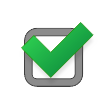 1. Паспорт инвестиционного проекта
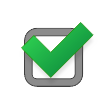 2. Бизнес-план инвестиционного проекта
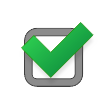 3. Копии учредительных документов
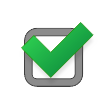 4. Заверенная копия свидетельства о государственной регистрации юридического лица
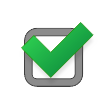 5. Заверенная копия свидетельства о постановке на учет в налоговом органе
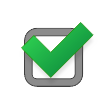 6. Справка налогового органа об исполнении обязанности по уплате налогов, сборов, пеней, штрафов, процентов
БИЗНЕС-ПЛАН ИНВЕСТИЦИОННОГО ПРОЕКТА
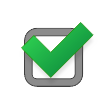 информация об организации — инициаторе проекта
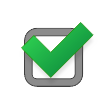 краткое описание проекта (цель проекта, общая стоимость проекта, источники финансирования, срок реализации проекта, ОКВЭДы, информация о выпуске продукции)
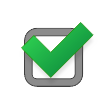 маркетинг и сбыт продукции (анализ состояния рынка продукции (работ, услуг), перечень основных конкурентов, рекламные мероприятия)
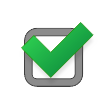 производственный план (график производства продукции)
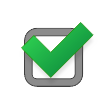 организационный план (график реализации инвестиционного проекта с привязкой к календарным периодам)
финансовый план (анализ финансово-хозяйственного состояния юридического лица, общая стоимость проекта, общий предполагаемый объем капитальных вложений, источники финансирования, график предоставления, обслуживания и возврата заемных средств; план прибылей и убытков при реализации проекта; объем налоговых платежей (в разрезе налогов)
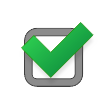 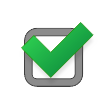 охрана окружающей среды (при необходимости)
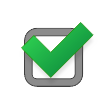 оценка эффективности проекта (расчет основных экономических показателей эффективности проекта)
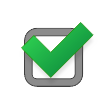 оценка проектных рисков (анализ рисков, которые могут возникнуть в ходе реализации проекта)
КРИТЕРИИ ДЛЯ ОЦЕНКИ ЗАЯВКИ
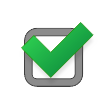 НАЛИЧИЕ НЕОБХОДИМЫХ ДОКУМЕНТОВ

СООТВЕТСТВИЕ ПРОЕКТА ТРЕБОВАНИЯМ И КРИТЕРИЯМ 

ДОСТОВЕРНОСТЬ ПРЕДСТАВЛЕННЫХ СВЕДЕНИЙ

СТЕПЕНЬ ГОТОВНОСТИ ИНВЕСТПРОЕКТА

НАЛИЧИЕ НЕОБХОДИМОЙ ДЛЯ РЕАЛИЗАЦИИ ПРОЕКТА
ИНФРАСТРУКТУРЫ, МОЩНОСТЕЙ И ЗЕМЕЛЬНОГО УЧАСТКА

НАЛИЧИЕ ПОЛОЖИТЕЛЬНОГО СОЦИАЛЬНОГО, 
ЭКОНОМИЧЕСКОГО И БЮДЖЕТНОГО ЭФФЕКТА 
ОТ РЕАЛИЗАЦИИ ПРОЕКТА
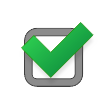 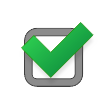 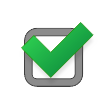 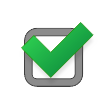 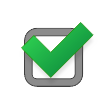 НЕ МОГУТ БЫТЬ РЕЗИДЕНТОМ
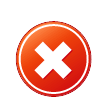 Некоммерческие организации
Государственные и муниципальные
унитарные предприятия
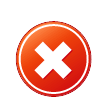 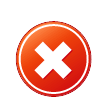 Банки, финансовые организации,профессиональные
участники рынка ценных бумаг
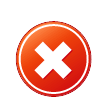 Страховые организации
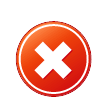 Негосударственные пенсионные фонды
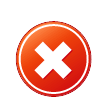 Градообразующее предприятие
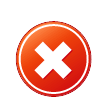 Физические лица, индивидуальные предприниматели
ЛИШЕНИЕ СТАТУСА РЕЗИДЕНТА
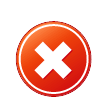 НЕИСПОЛНЕНИЕ МИНИМАЛЬНЫХ требований
к инвестпроекту по итогам ПЕРВОГО года
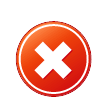 НЕОСУЩЕСТВЛЕНИЕ РЕЗИДЕНТОМ ДЕЯТЕЛЬНОСТИ, ПРЕДУСМОТРЕННОЙ СОГЛАШЕНИЕМ, В ТЕЧЕНИЕ 24 МЕСЯЦЕВ
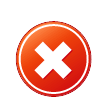 БАНКРОТСТВО, КОНКУРСНОЕ УПРАВЛЕНИЕ И Т.Д.
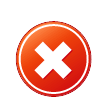 ПРЕКРАЩЕНИЕ ДЕЯТЕЛЬНОСТИ
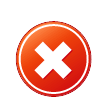 ОТКАЗ ОТ СТАТУСА ПО СВОЕЙ ИНИЦИАТИВЕ
КОНТАКТЫ
ТОЧКА ВХОДА РЕЗИДЕНТОВ в р.п. ВАРГАШИ
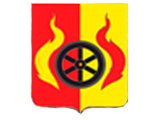 АДМИНИСТРАЦИЯ ВАРГАШИНСКОГО МУНИЦИПАЛЬНОГО ОКРУГА
КУРГАНСКОЙ ОБЛАСТИ

Адрес: р.п. Варгаши, 
ул. Чкалова, 22, каб. 302
Тел.: 8 (35-233) 2-21-55, 8 (35-233) 2-21-91
E-mail: 45t00302@kurganobl.ru
vargashidohod@mail.ru
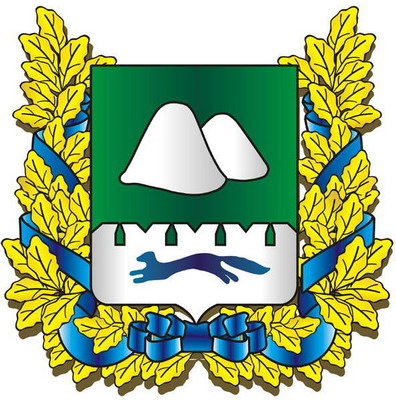 ПРИЕМ ЗАЯВОК, ВЗАИМОДЕЙСТВИЕ С МИНЭКОНОМРАЗВИТИЯ РФ: 
ДЕПАРТАМЕНТ ЭКОНОМИЧЕСКОГО РАЗВИТИЯ КУРГАНСКОЙ ОБЛАСТИ
Адрес: г. Курган, ул. Гоголя, 25, каб. 419
Тел.: 8 (3522) 42-80-01 (доб. 701)
E-mail: economy@kurganobl.ru
СОПРОВОЖДЕНИЕ ИНВЕСТПРОЕКТА
ФОНД «ИНВЕСТИЦИОННОЕ АГЕНТСТВО КУРГАНСКОЙ ОБЛАСТИ»
(на любой стадии реализации: от написания бизнес-плана до подбора земельных участков и получения финансовой поддержки)
Адрес: г. Курган, ул. Бурова-Петрова, 112а
Тел.: 8 (800) 250-47-31; 
E-mail:  invest@invest45.ru